Introduction of 2HDM Higgs
Boyang Gao
Outline
Higgs Boson in SM
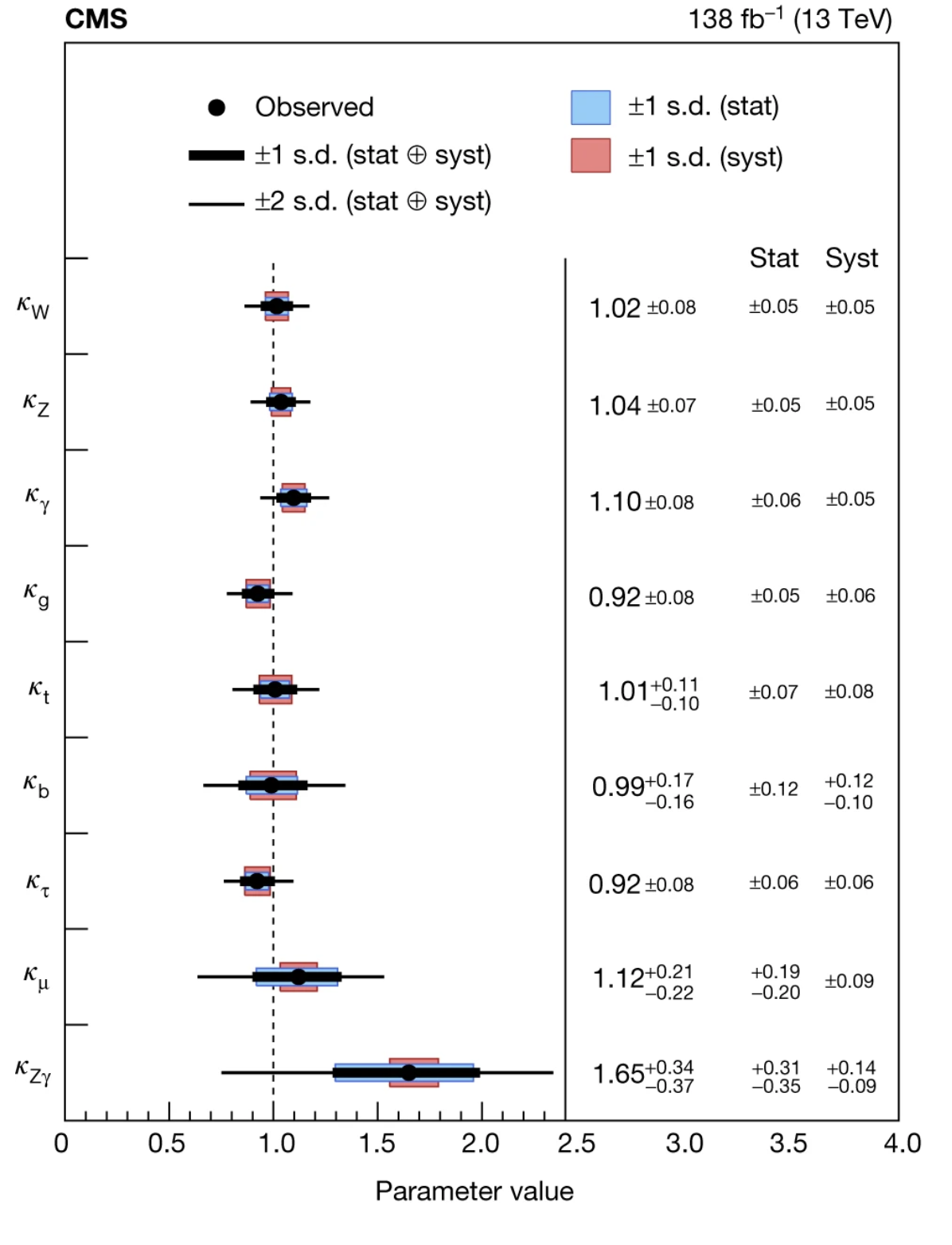 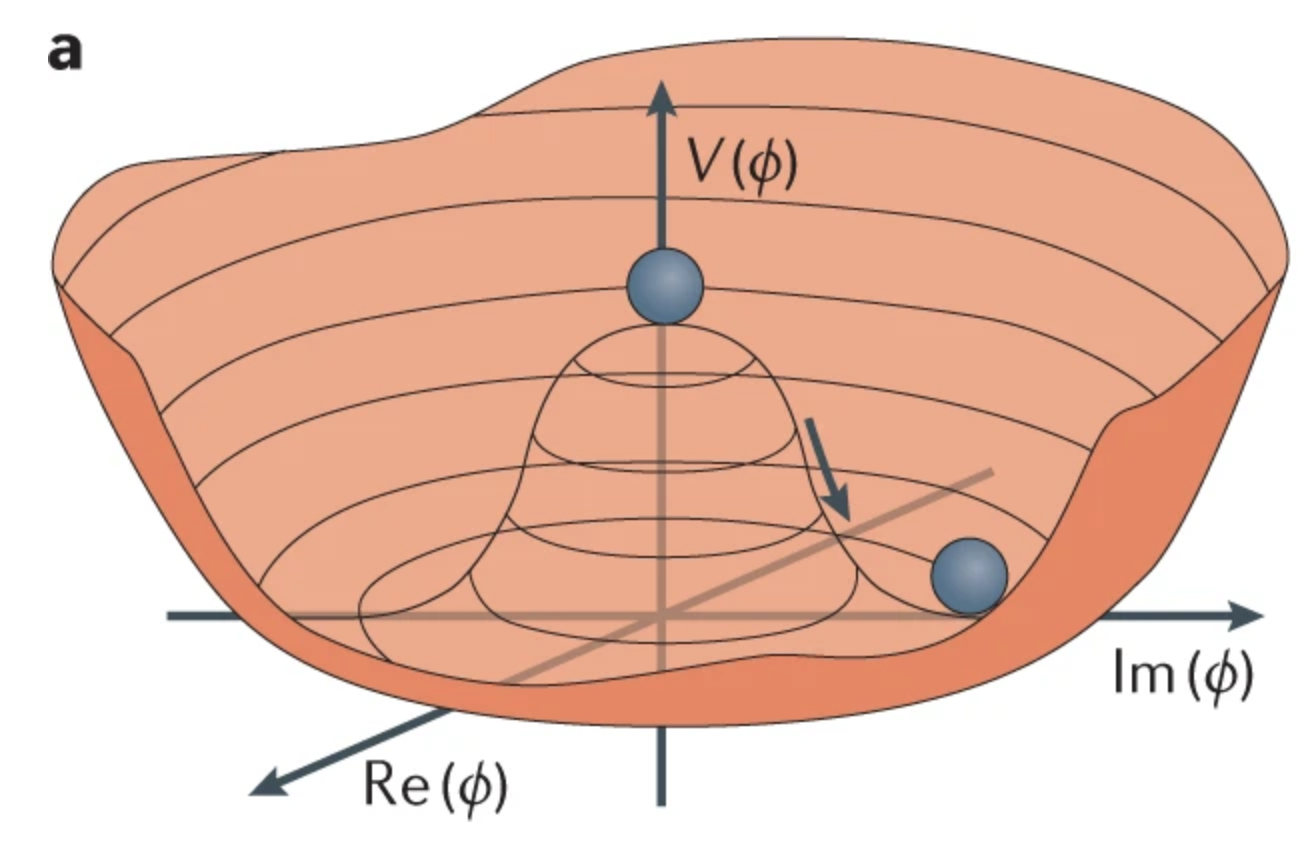 Areas where the standard model cannot be applied
The matter-antimatter asymmetry problem
Dark mater and dark energy
Hierarchy/Fine tuning problem
Origin of the large difference in fermion mass
We need Beyond SM Model Higgs!
Introduction of Two Higgs Doublet Model (2HDM)
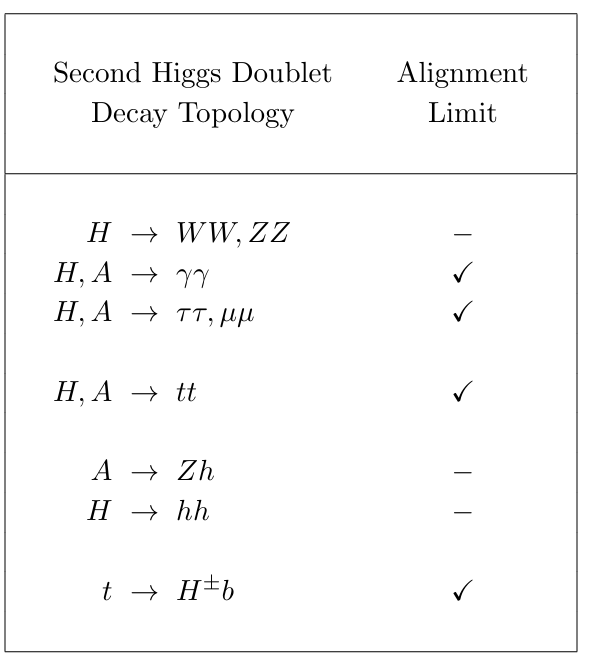 Higgs potential of 2HDM
BSM Higgs boson searches
We pay attention to the search for high mass range
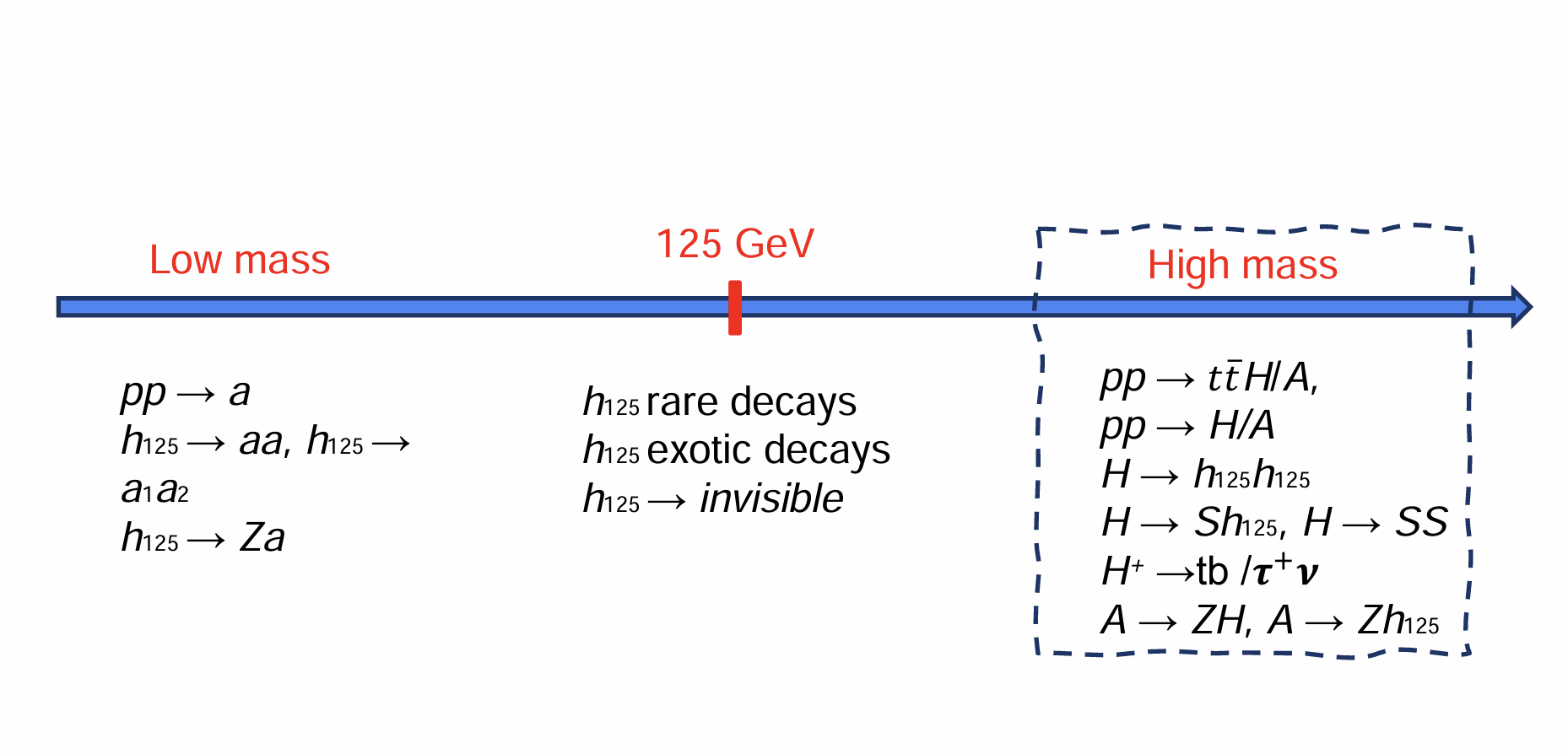 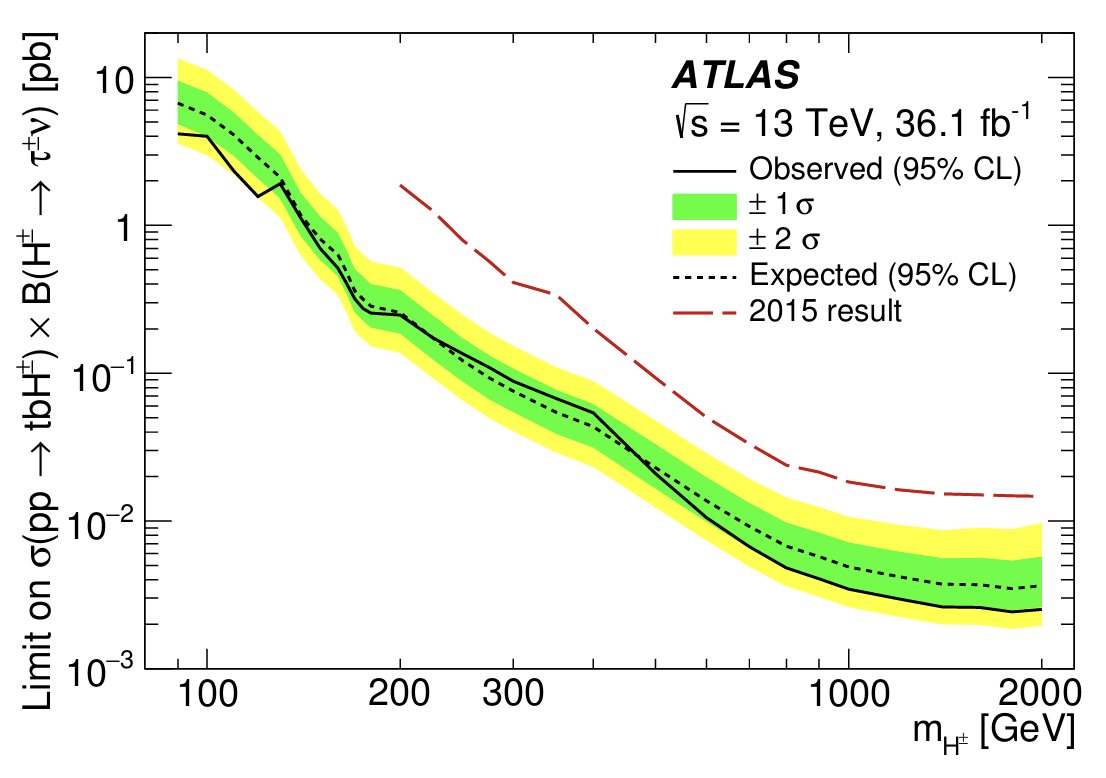 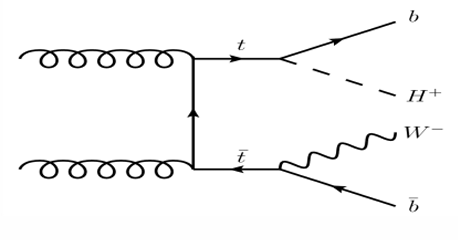 Double-resonant top-quark production
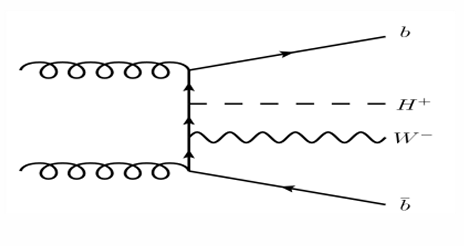 Non-resonant top-quark production
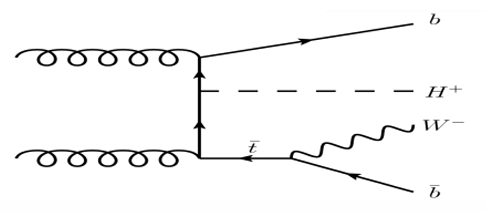 single-resonant top-quark production
Conducted over a wide mass range of 80–2000 GeV The results agree with the background expectation of the Standard Mode
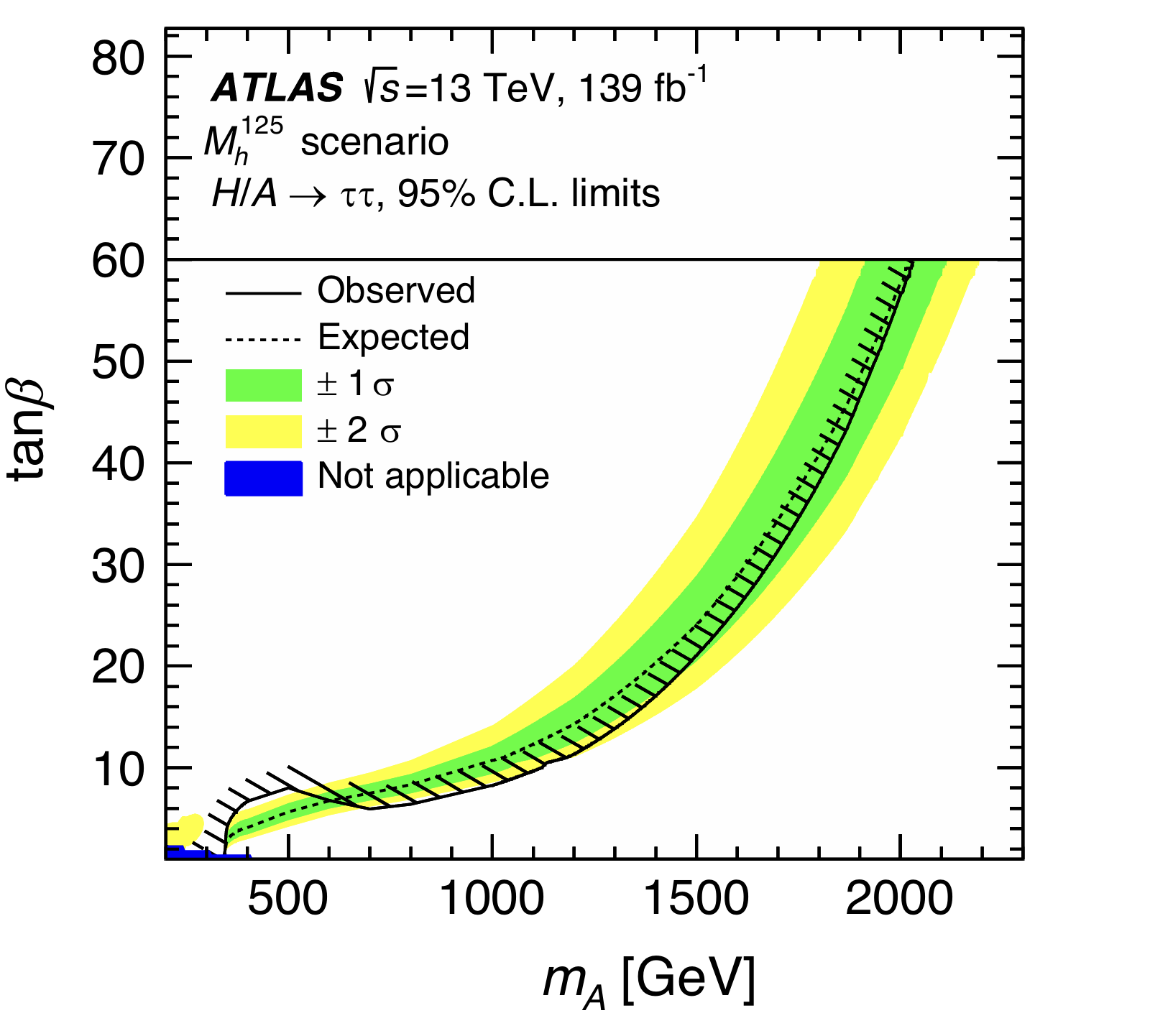 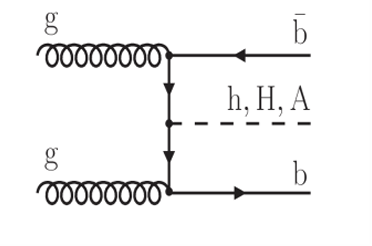 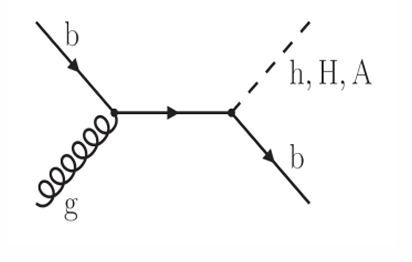 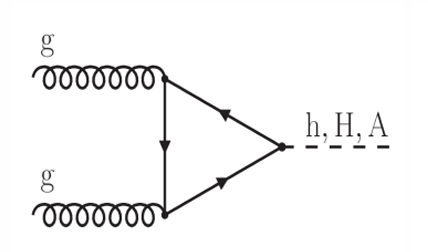 local significance = 2.2𝜎 (ggF), 2.7𝜎 (b-associated production)
global significance = 1.9
Summary plots for beyond Standard Model Higgs boson
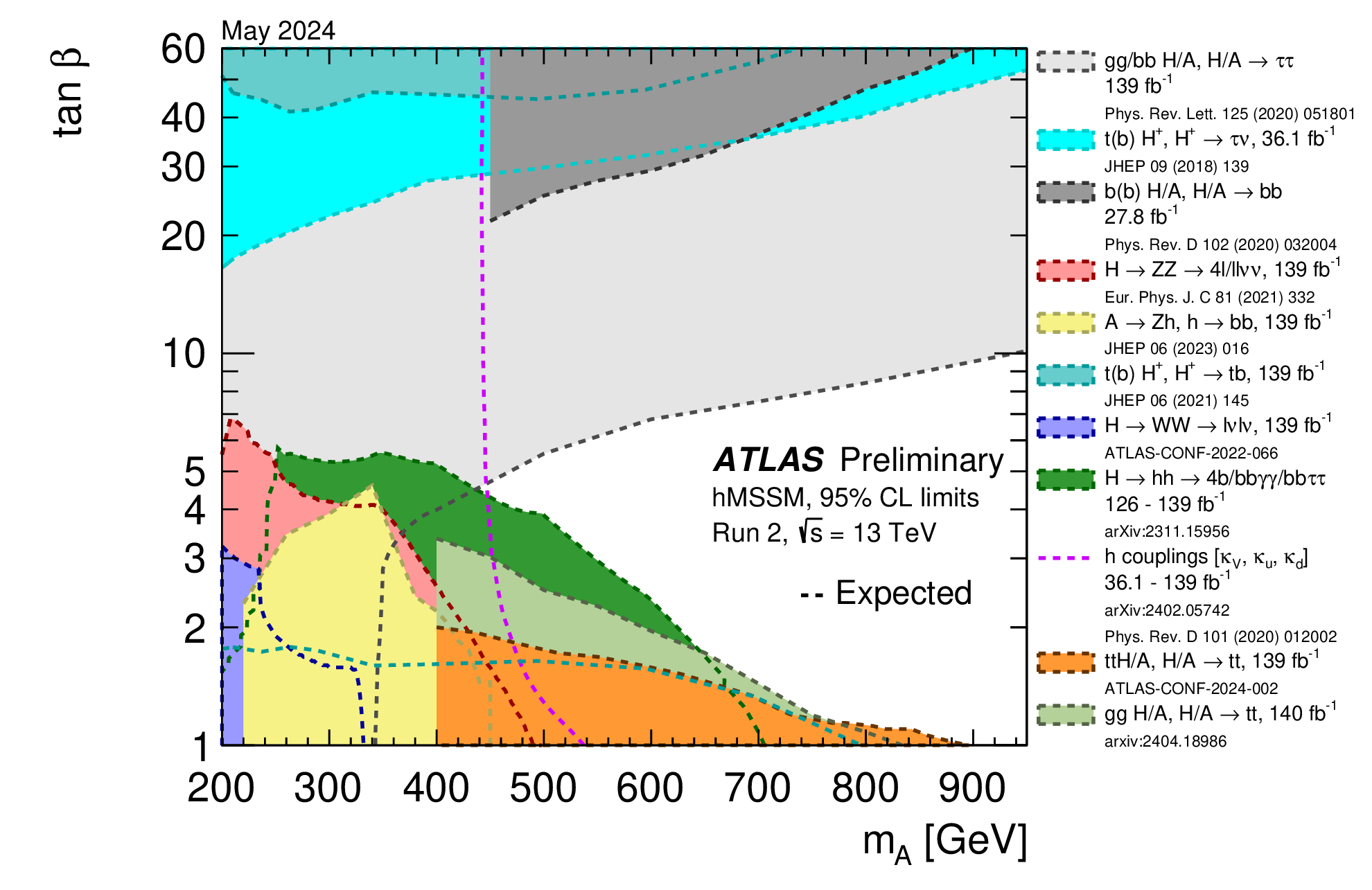 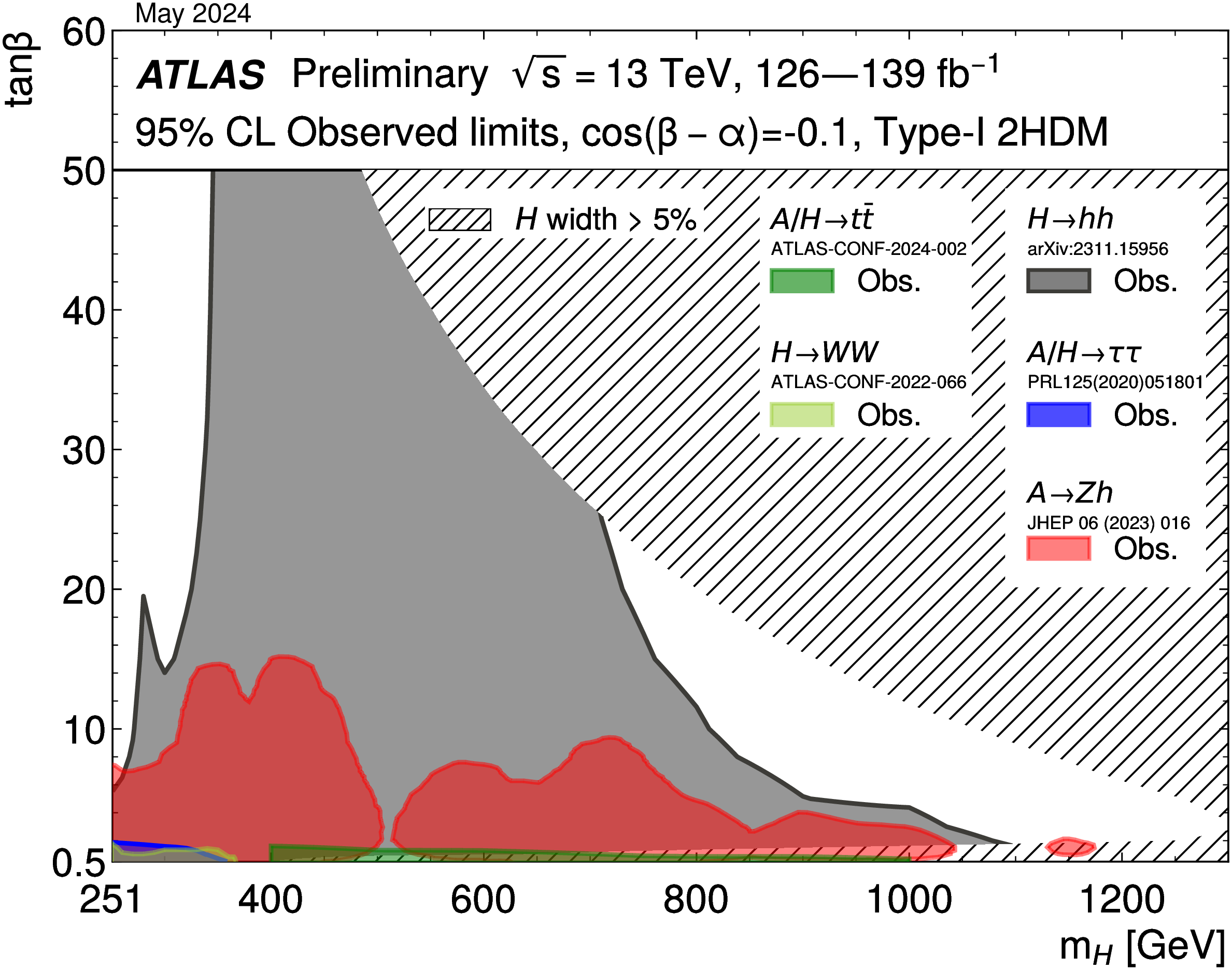 References
[1]G. C. Branco, P. M. Ferreira, L. Lavoura,M. N. Rebelo, Marc Sher, and Joao P. Silva Theory and phenomenology of two-Higgs-doublet models.https://arxiv.org/abs/1106.0034
[2]Search for Heavy Higgs Bosons Decaying into Two Tau Leptons with the ATLAS Detector Using 𝑝𝑝Collisions at √𝑠=13  TeV.Phys. Rev. Lett. 125, 051801 – Published 27 July, 2020.DOI: https://doi.org/10.1103/PhysRevLett.125.051801
[3]The CMS Collaboration. A portrait of the Higgs boson by the CMS experiment ten years after the discovery. Nature 607, 60–68 (2022). https://doi.org/10.1038/s41586-022-04892-x
[4]BSM Higgs searches (incl. exotic Higgs decays)ATL-PHYS-SLIDE-2024-493https://cds.cern.ch/record/2915340
[5]Summary plots for beyond Standard Model Higgs boson benchmarks for direct and indirect searches.https://cds.cern.ch/record/2898861
[6]The ATLAS collaboration., Aaboud, M., Aad, G. et al. Search for charged Higgs bosons decaying via H± → τ±ντ in the τ+jets and τ+lepton final states with 36 fb−1 of pp collision data recorded at \sqrt{s}=13 TeV with the ATLAS experiment. J. High Energ. Phys. 2018, 139 (2018). https://doi.org/10.1007/JHEP09(2018)139